A Global to Local-Scale Hurricane Forecasting System
Sundararaman gopalakrishnan  (gopal)
noaa/aoml/Hurricane research division, Miami, FL, USA

Co-Lead: Vijay Tallapragada, NCEP, EMC
Presenter:  xuejin zhang (Aoml)

DEVELOPERS:  xuejin zhang (Aoml), Thiago quirino (aoml), Thomas black (Ncep), Joseph prusa (AoML) & Zavisa Janjic (NCEP)

Acknowledgements: Frank marks, robert atlas & timothy Schneider
Presented at American Meteorological Society’s Fifth Conference on Transition of Research to Operations, Jan 4-8, 2015, Phoenix, AZ
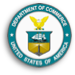 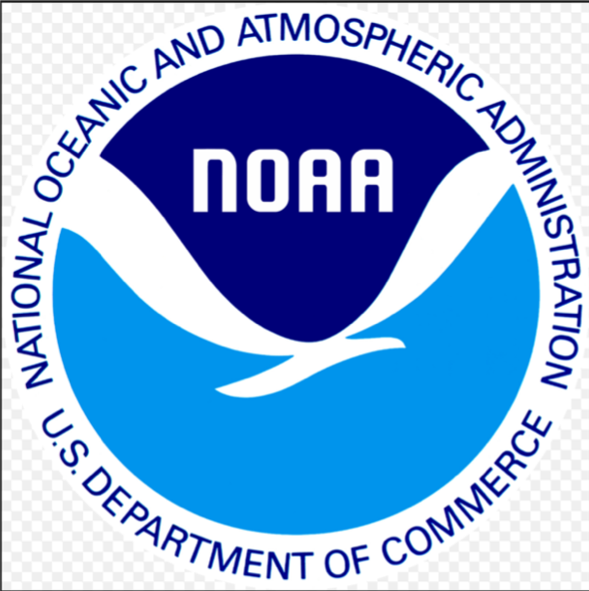 3
HWRF Nesting: High Resolution for TC vortex
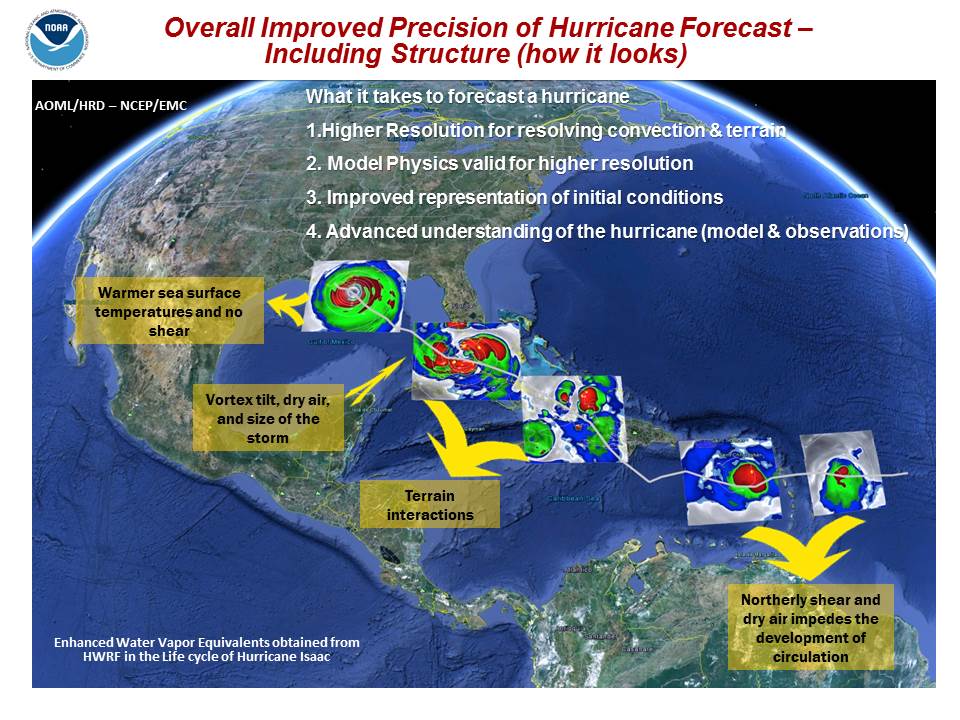 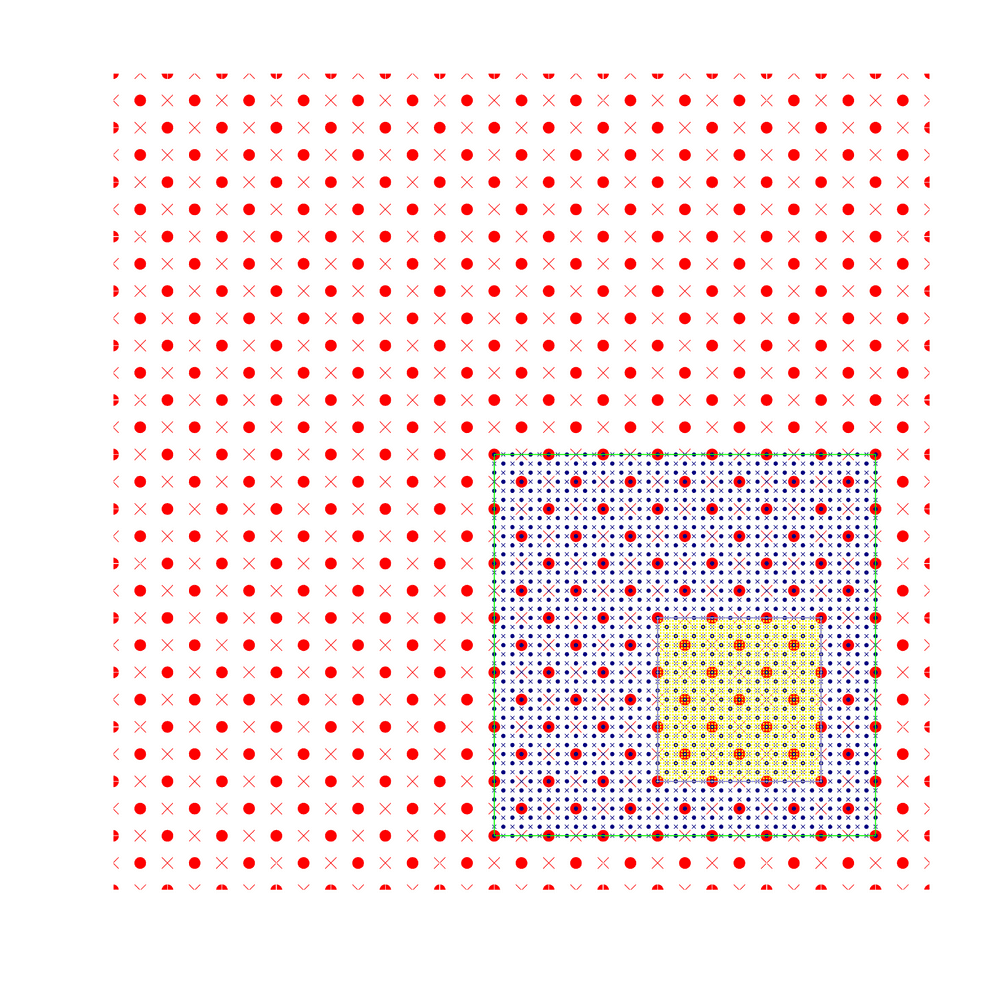 Back Bone of HWRF: 3-km Moving nest; any number can be placed anywhere in a domain!
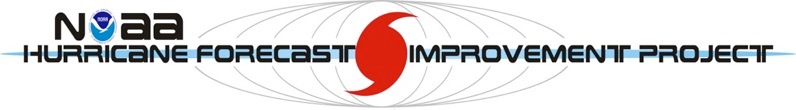 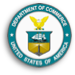 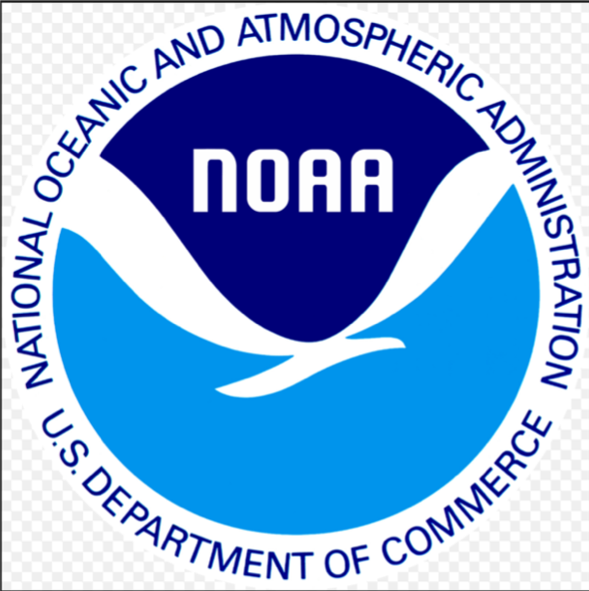 3
Hurricane Earl (2010): 3-km Forecast
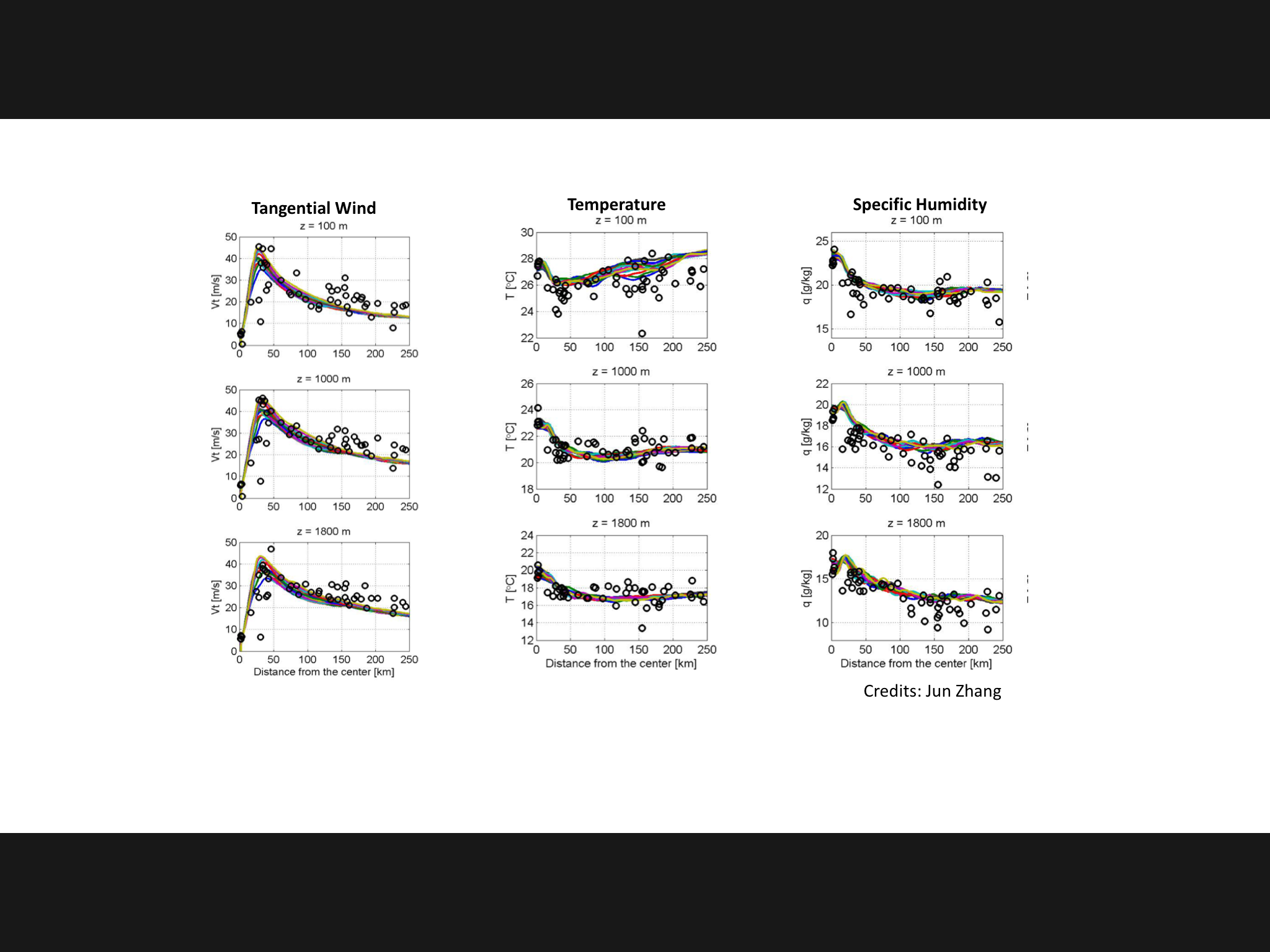 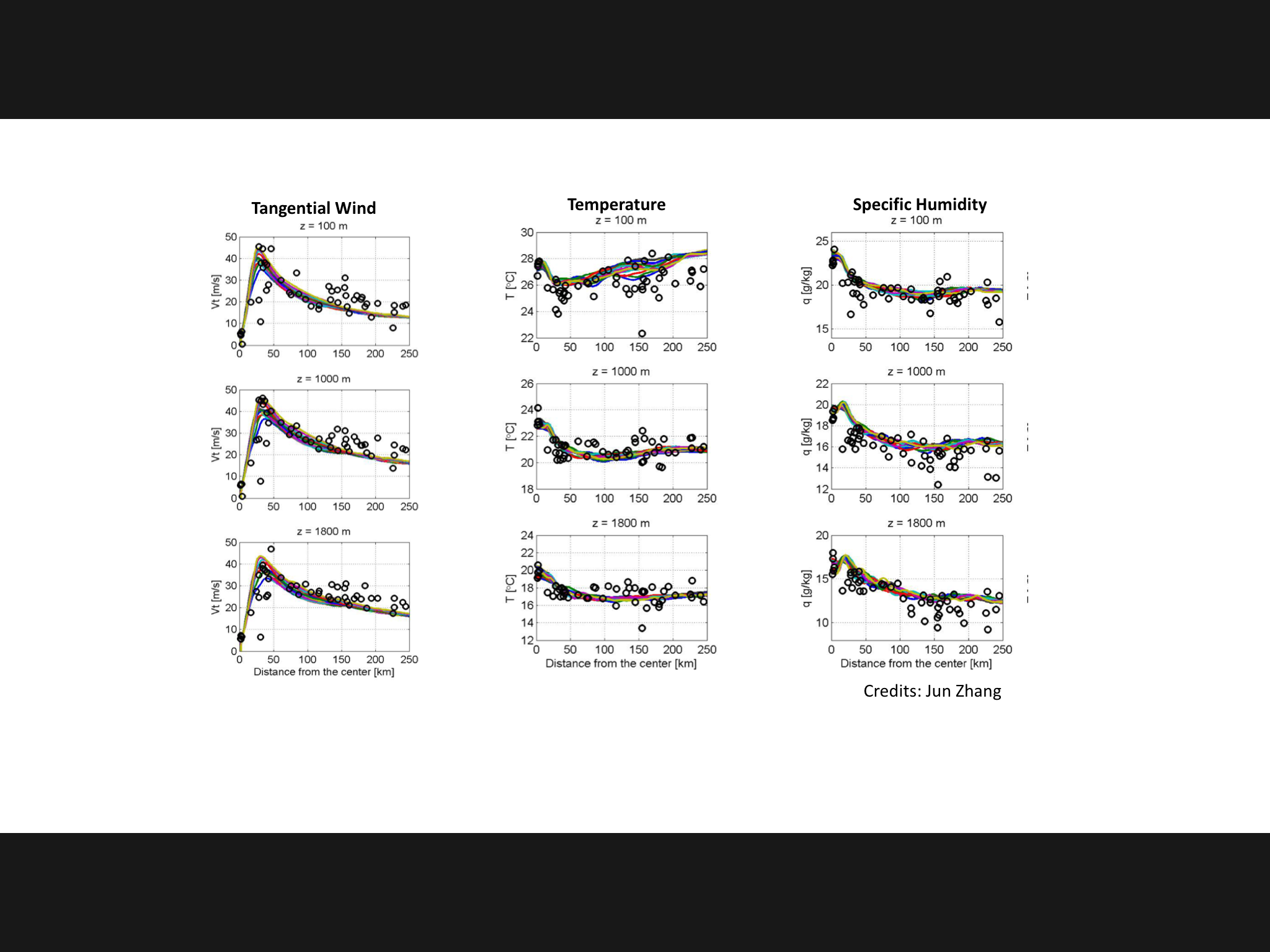 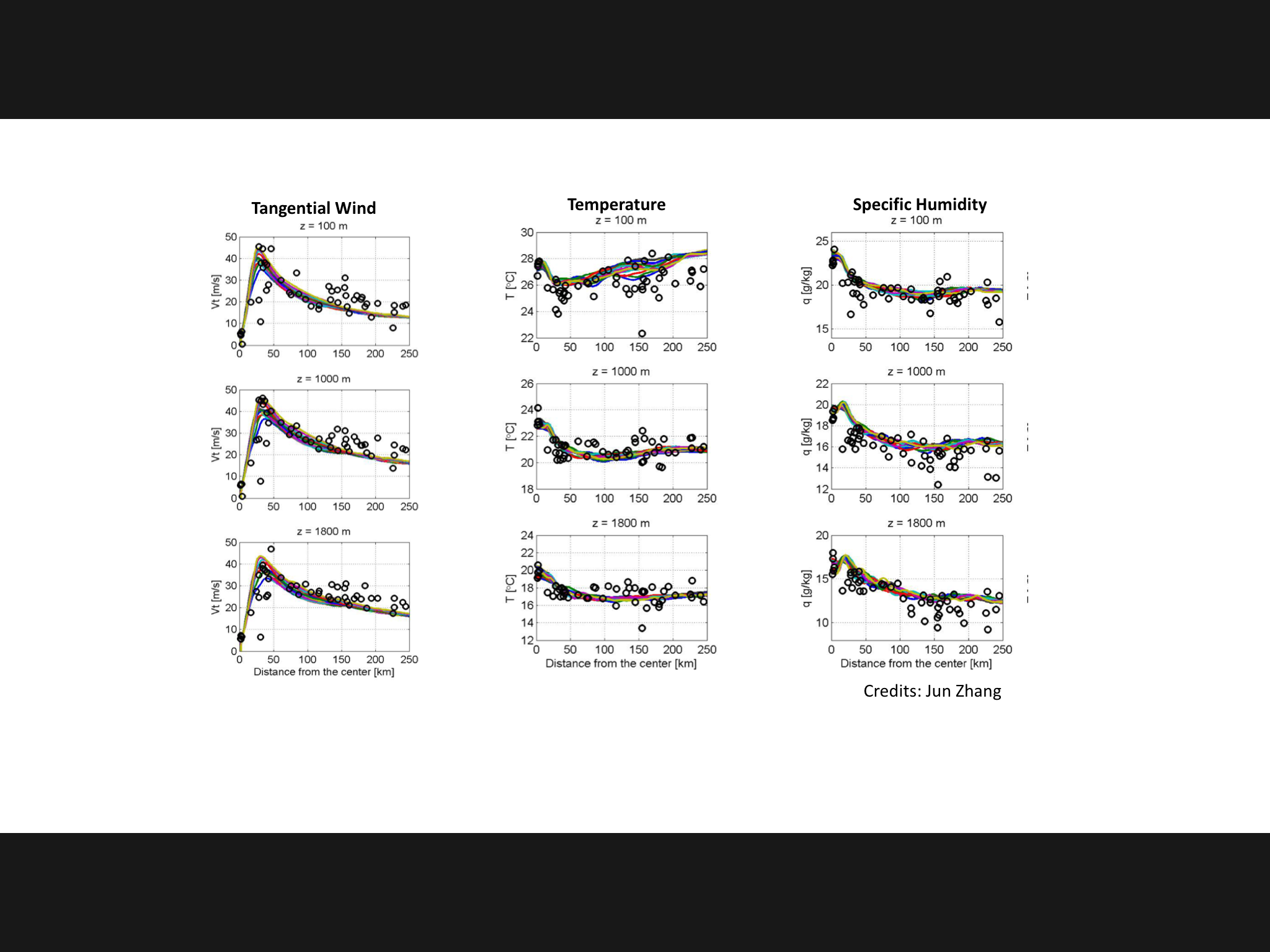 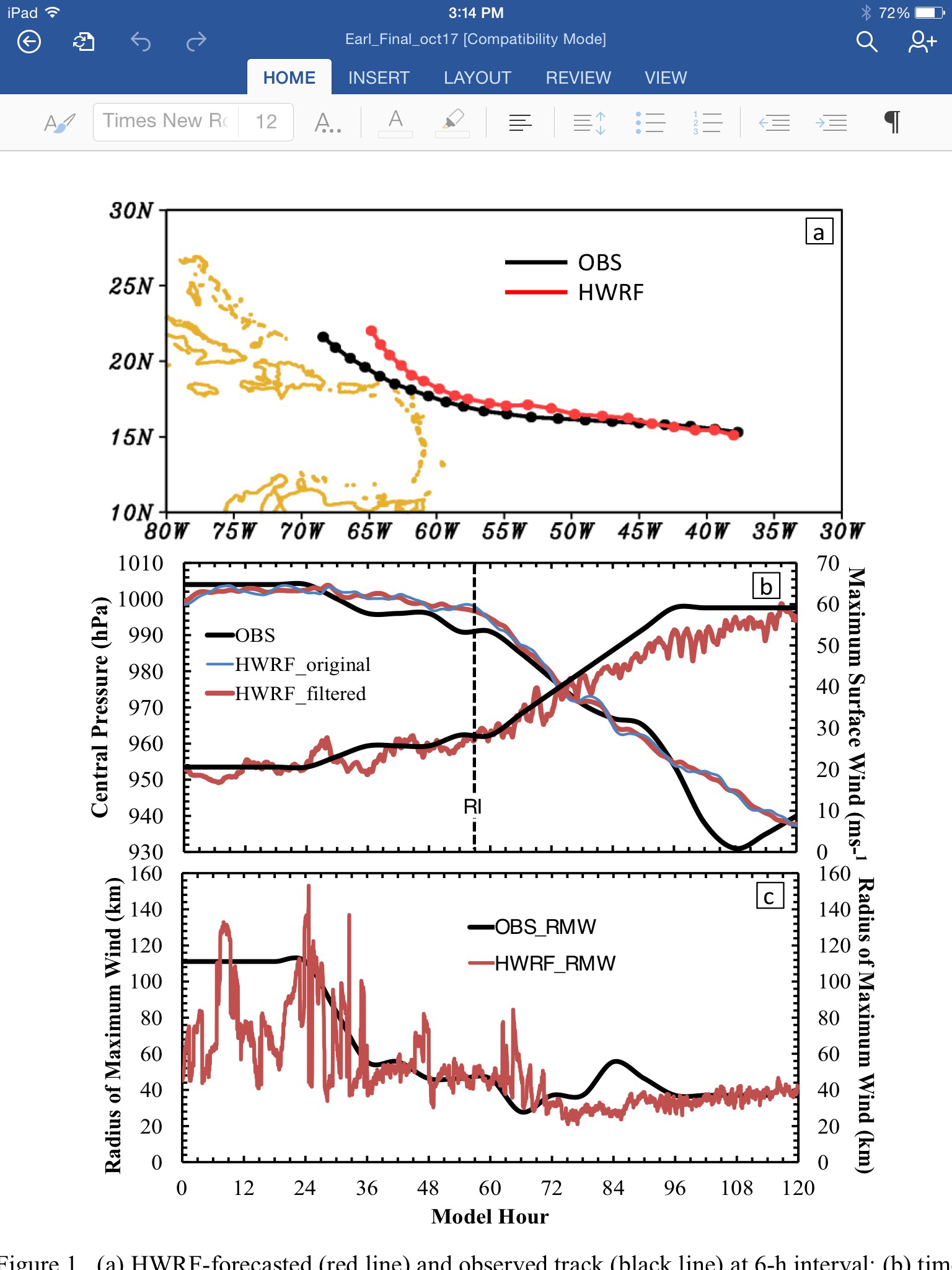 Aug 26, 18 Z forecast
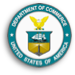 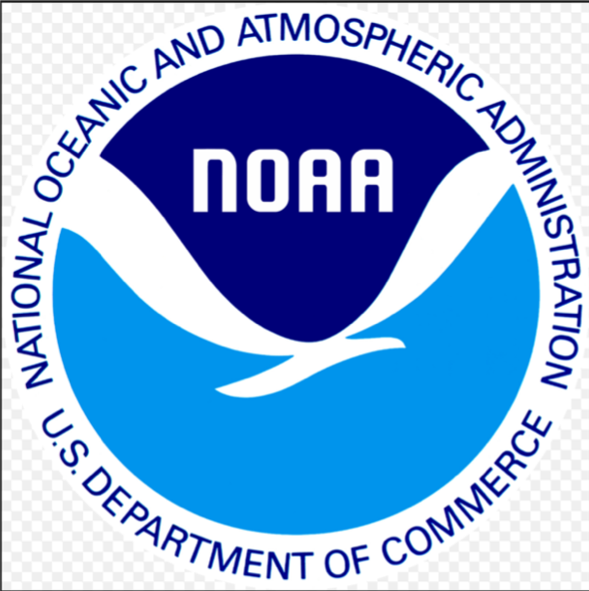 Apart from the standard verification metrics (track and  peak winds),  HWRF reproduced the storm structure extremely well making this an unique data set
Hurricane Earl (2010): Vortex Tilt and Convection
4
P-3 Winds
P-3 Lower fuselage
HWRF  simulated
HWRF simulated
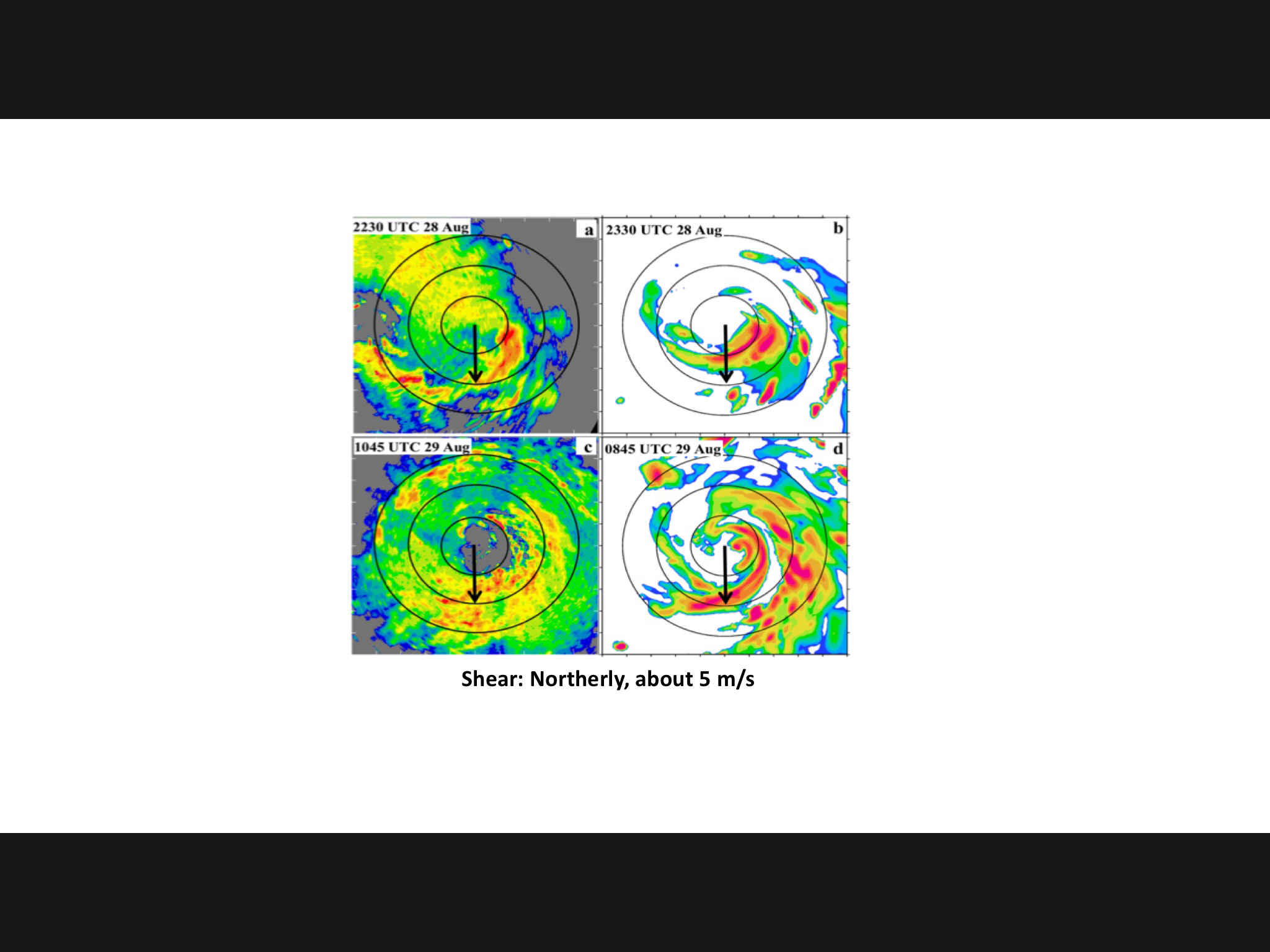 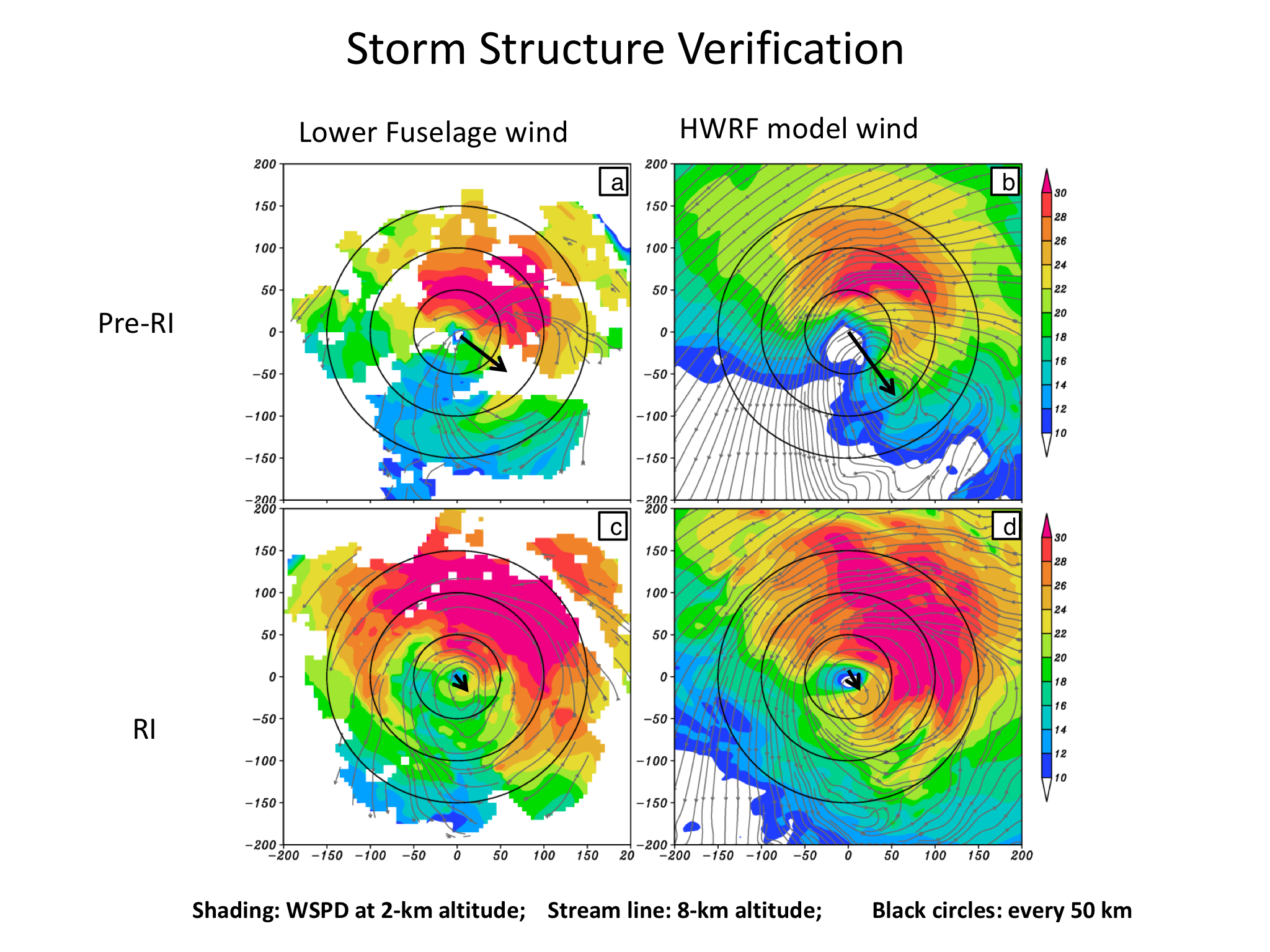 Tilt
Pre-RI
RI
Persistent convection down shear left, pre-RI; Down shear left and up shear left during RI. Convection was asymmetric during  RI
Well defined vortex  below 5 km and weakly defined circulation aloft, pre-RI. Tilt decreased with improved alignment.
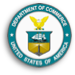 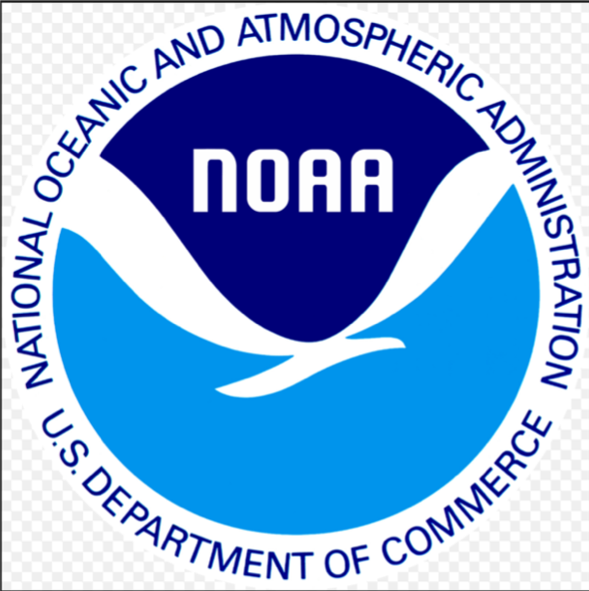 5
RI problem:  Importance of Multi-Scale interactions
Shear vortex interactions during RI in Hurricane Earl (2010)
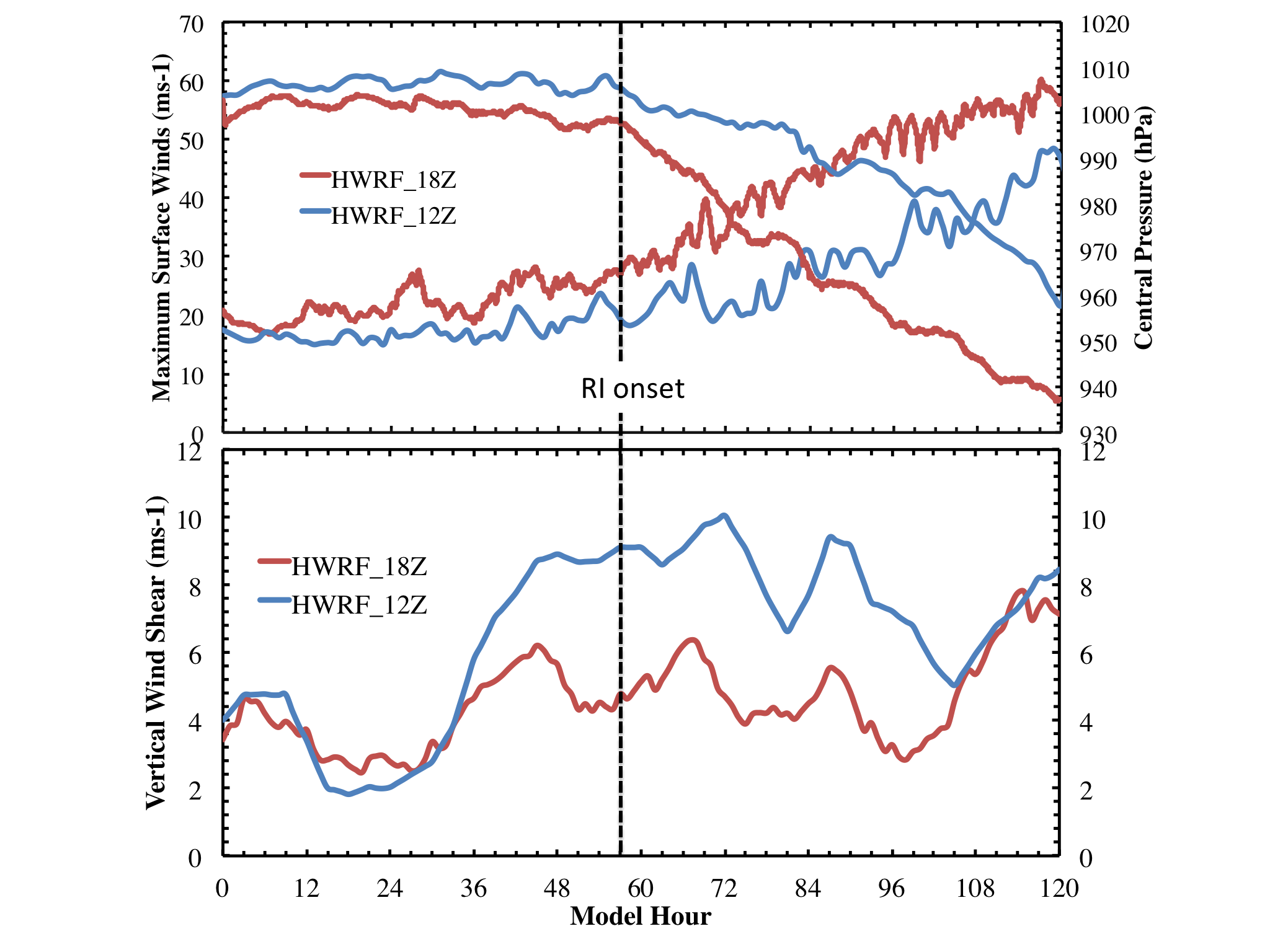 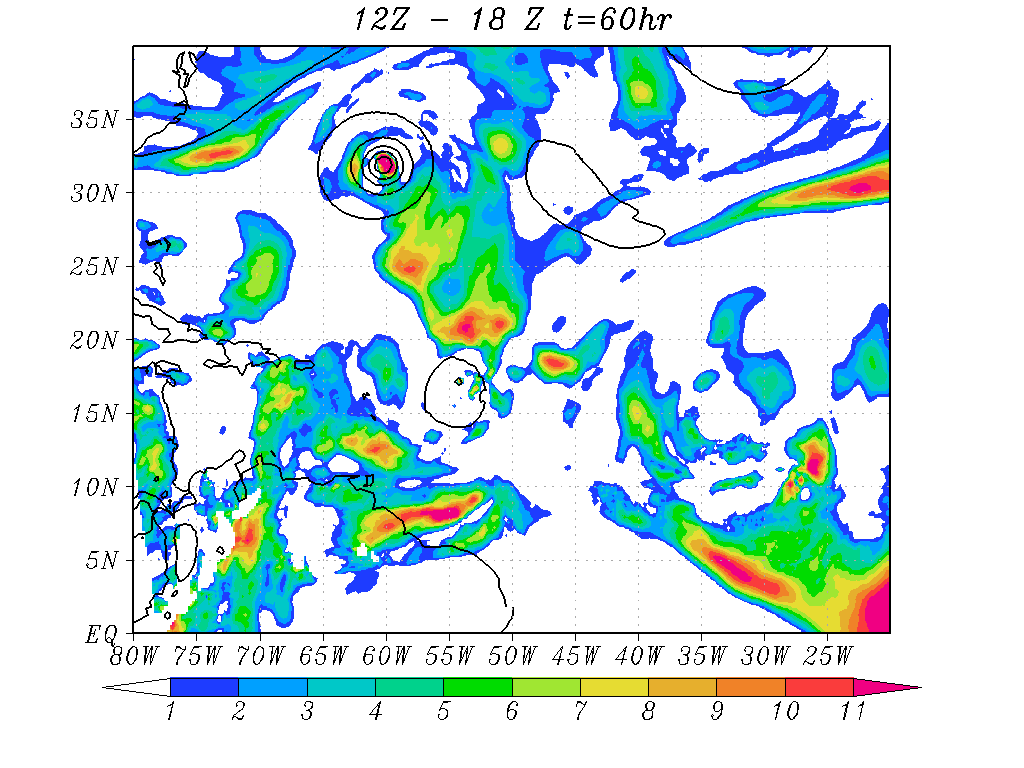 Shear difference between 12Z and 18Z runs at RI onset
Larger Scale: Higher Shear mostly driven by outflow from Dannielle
Not all forecasts are as good as the 18Z run!  The 12Z forecast was not impressive!
Basin Scale HWRF: Environmental Interactions
6
Shear vortex interactions during RI in Hurricane Earl (2010)
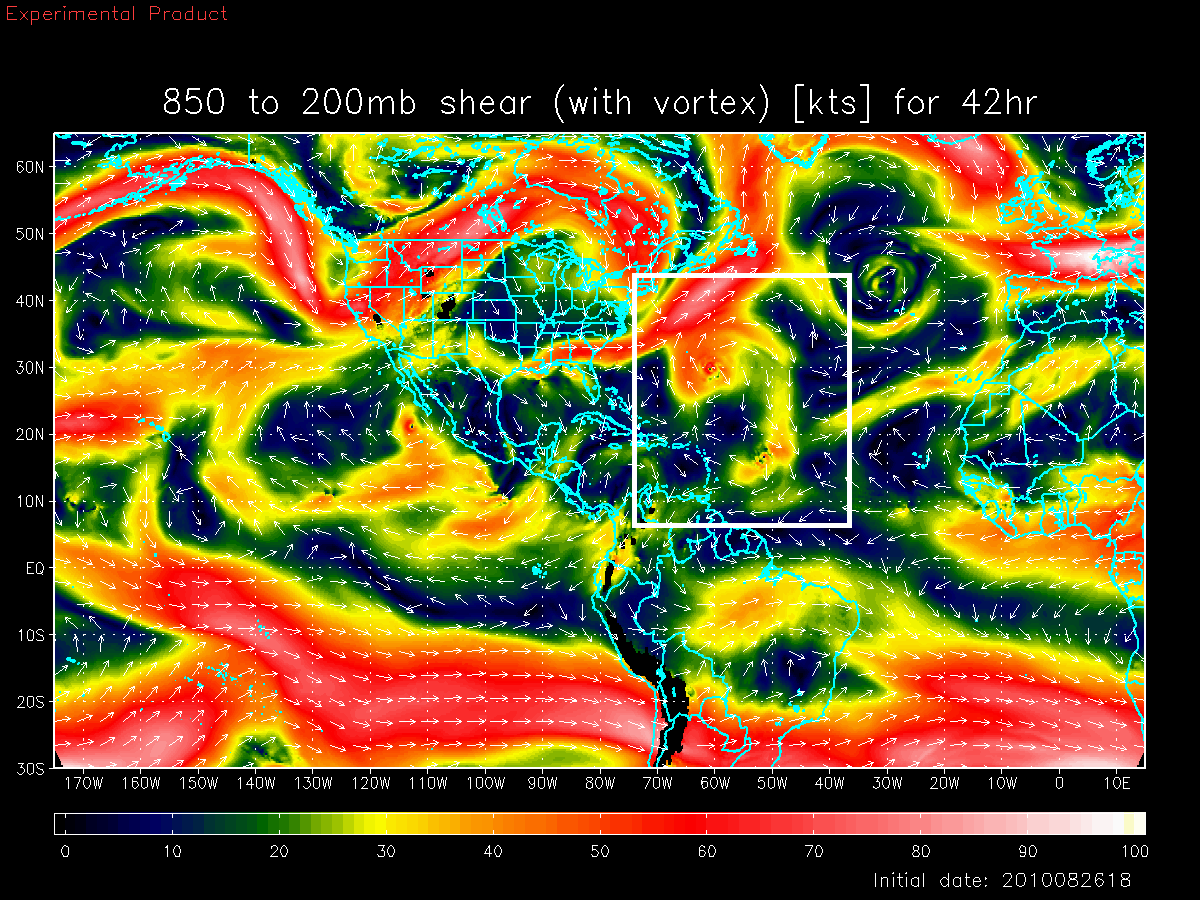 Deep-Layer Shear with Danielle
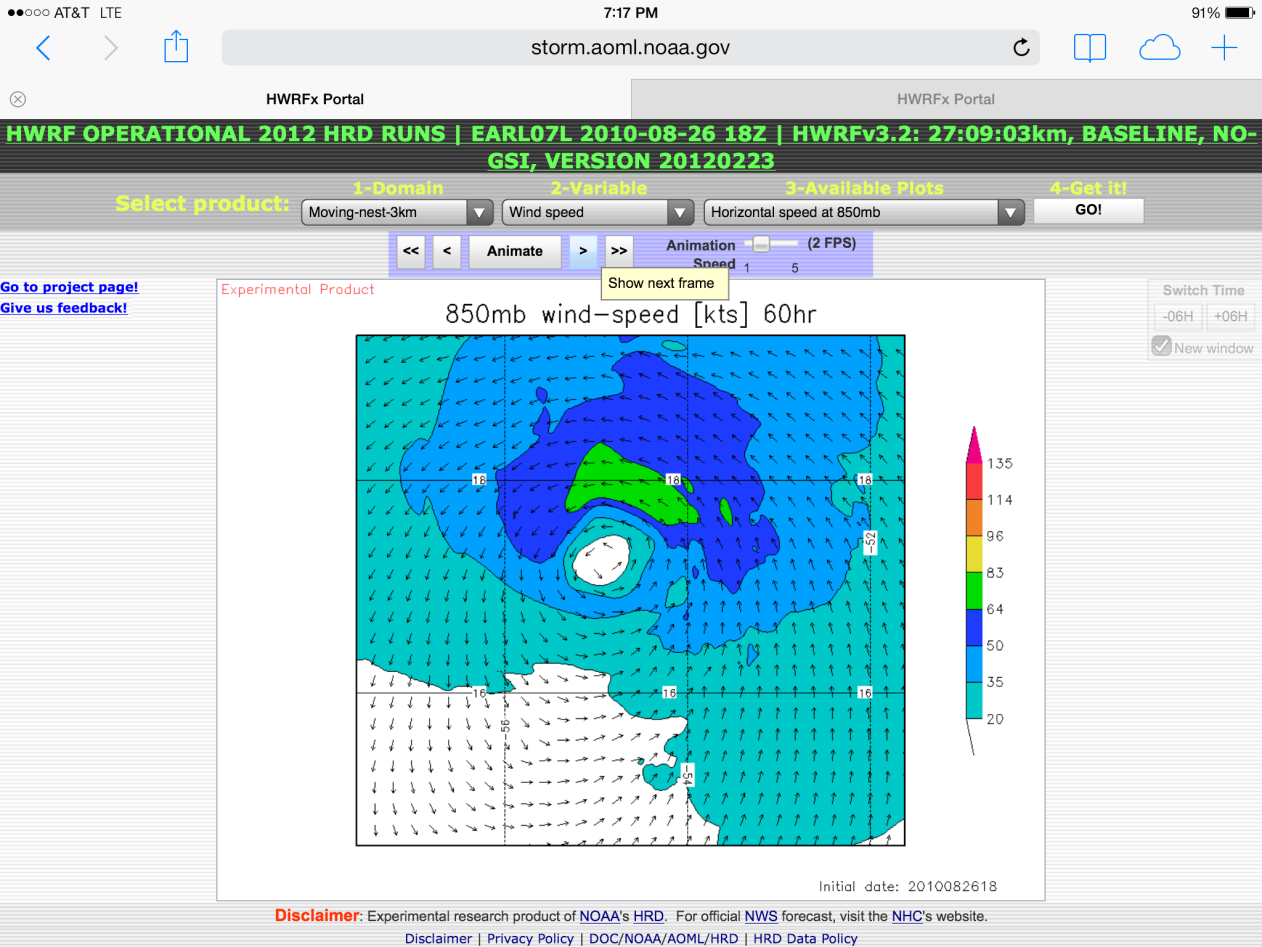 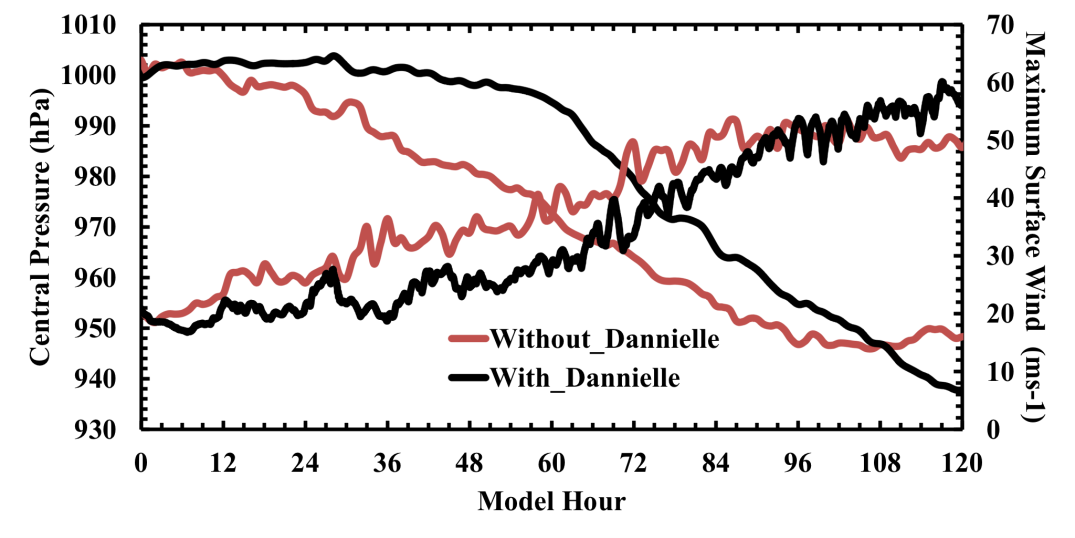 Earl
Earl with Danielle Interactions
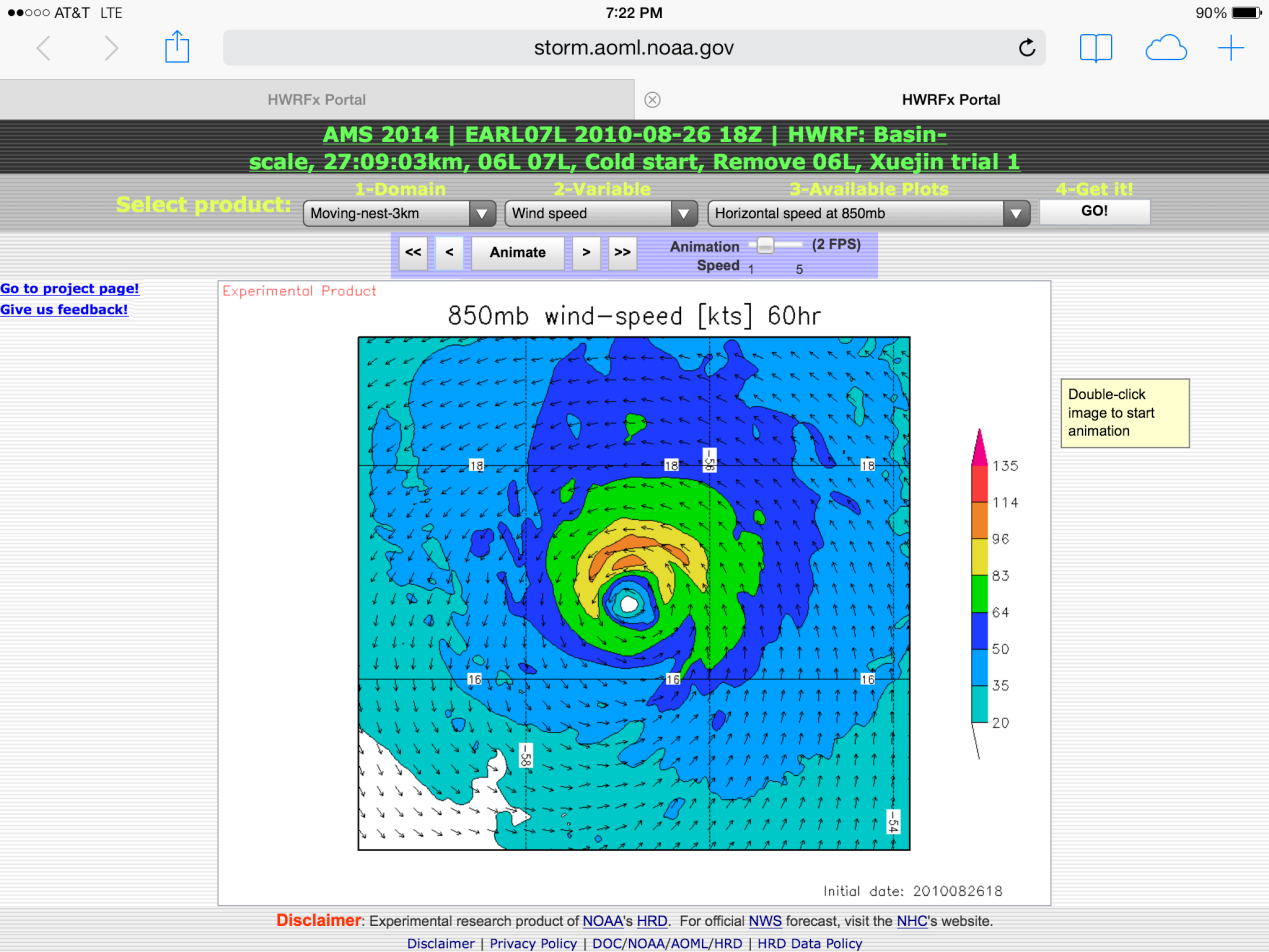 Deep-Layer Shear without Danielle
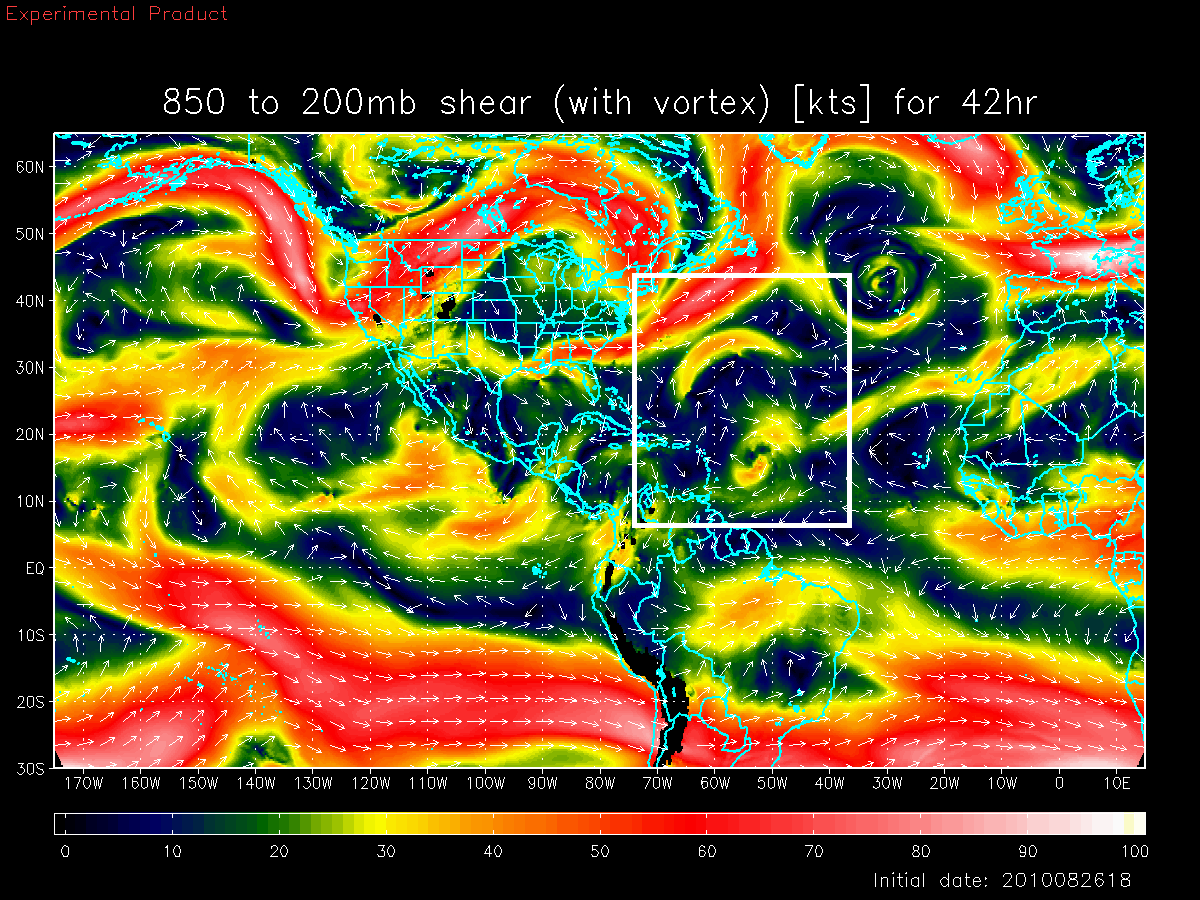 Both large and vortex scale processes are critical for forecasting RI events
Earl
Earl W/O Danielle interactions
Credits: Xuejin Zhang
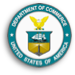 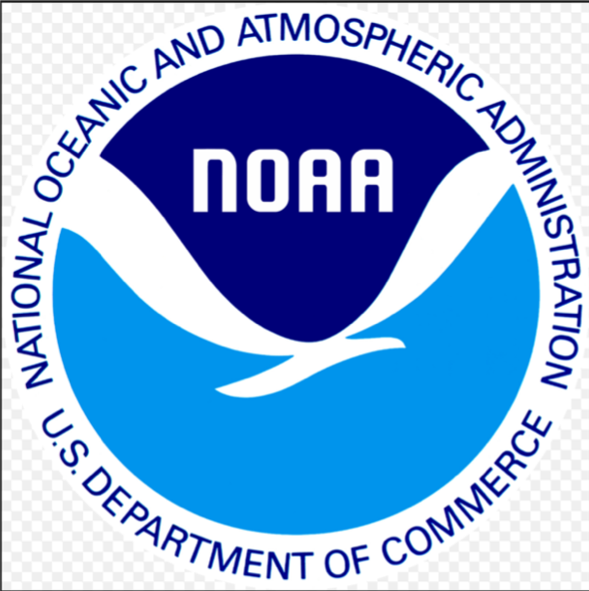 [Speaker Notes: Earl interactions with Dannielle]
Addressing Our Immediate  TC Prediction Needs
7
A Busy Day in the Tropics
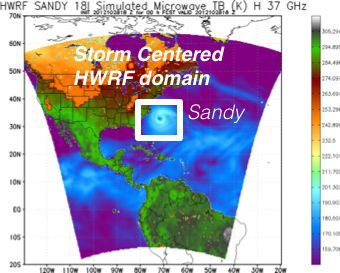 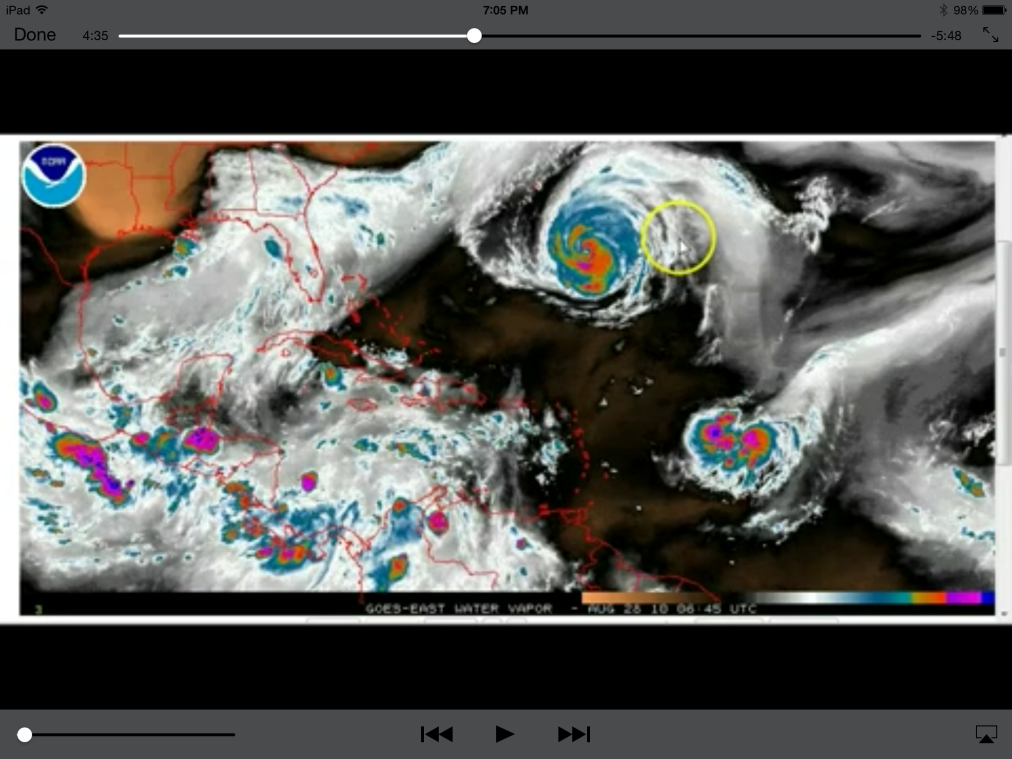 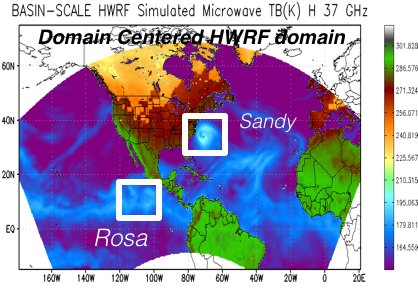 Storm Centric -VS- Domain Centric Forecasts

 - Tropical predictions system (Extended predictions)
 - Improved storm-storm & multi-Scale interactions
 - Landfall and post landfall (storm surge & rainfall)
 - Genesis
 - Regional ensembles
 - Data assimilation
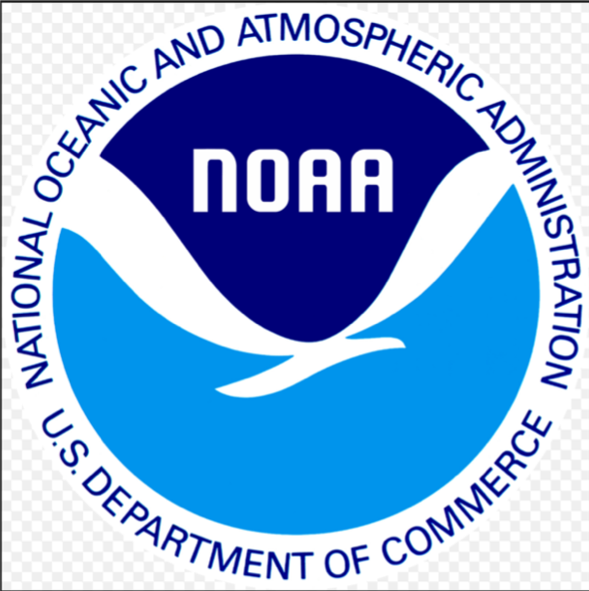 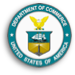 5
Basin-Scale HWRF: Experimental Prediction System
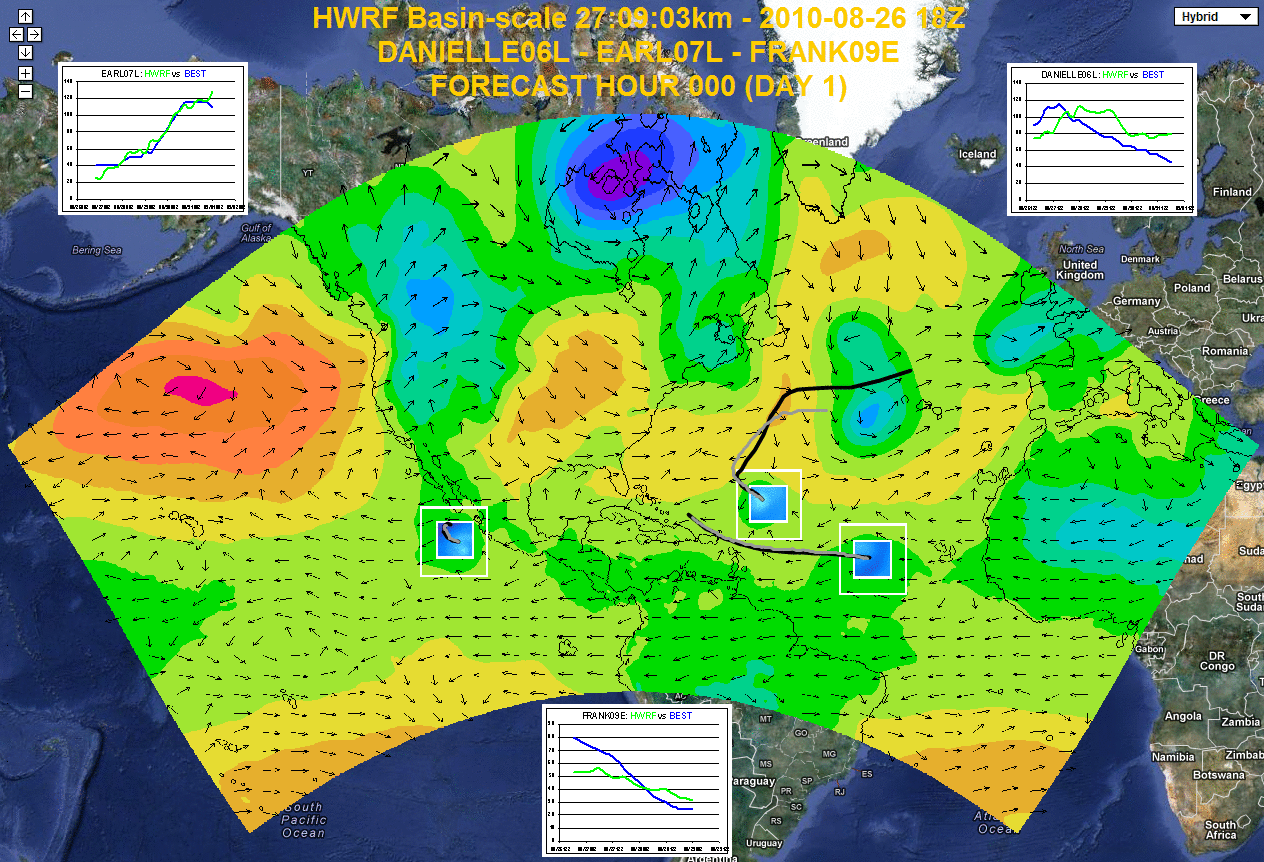 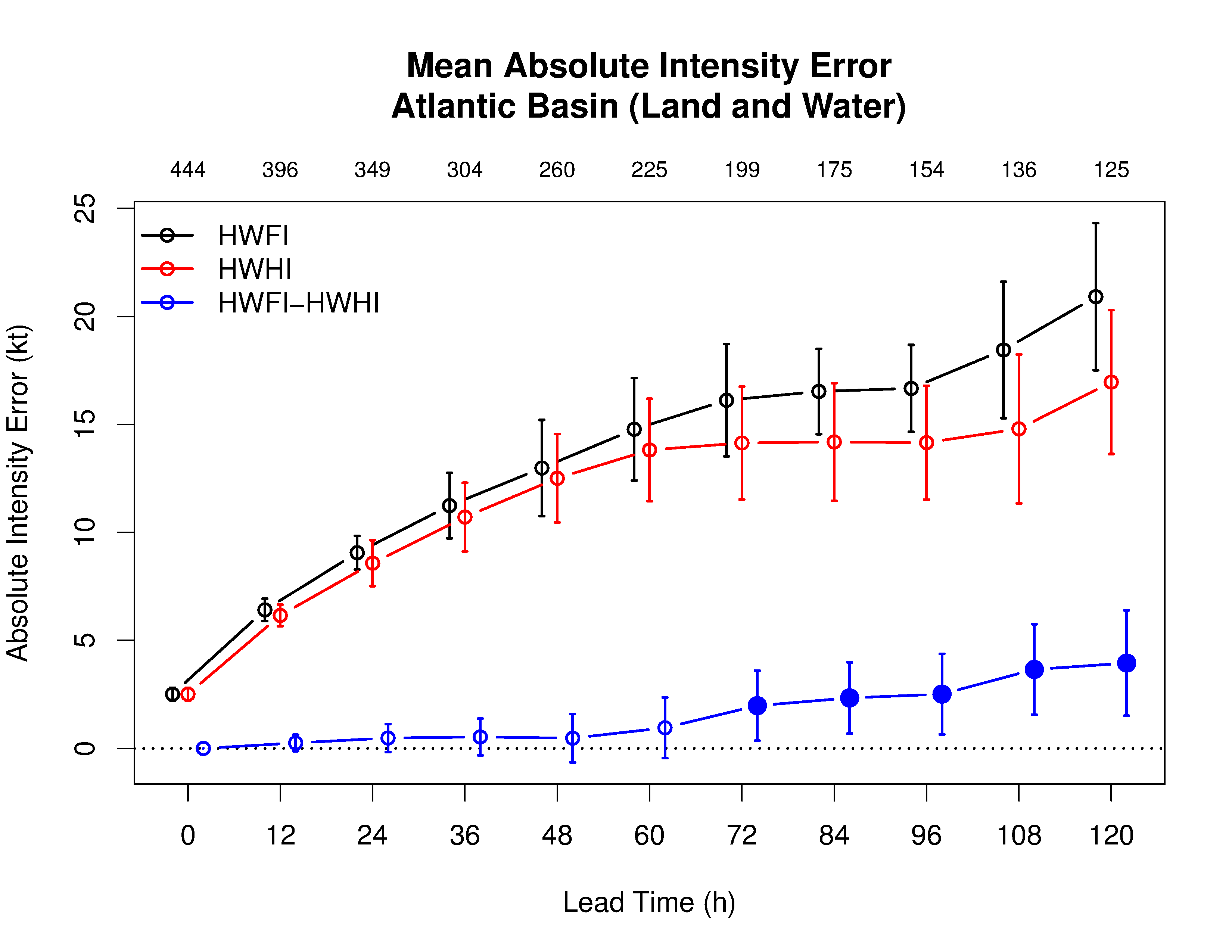 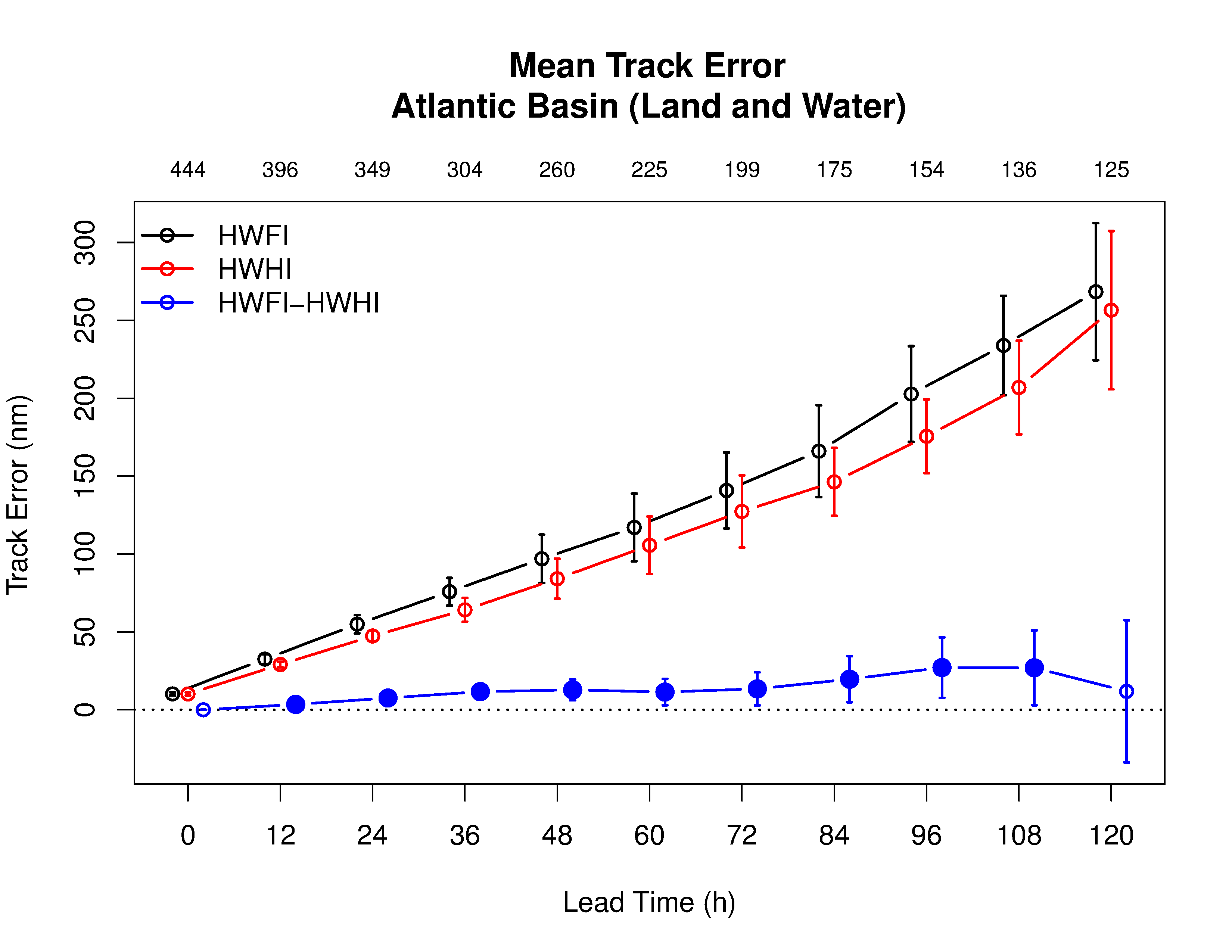 Basin Scale HWRF
Basin Scale HWRF
Basin-Scale HWRF: same version of HWRF but operates  with multiple moving nest, initialization, cycling and physics all consistent with operational HWRF, with 61 levels, w/o active ocean coupling (http://storm.aoml.noaa.gov/realtime)
Performance of the Basin Scale HWRF (2013):  Significant improvements over 2013 operational HWRF and comparable with 2014 HWRF
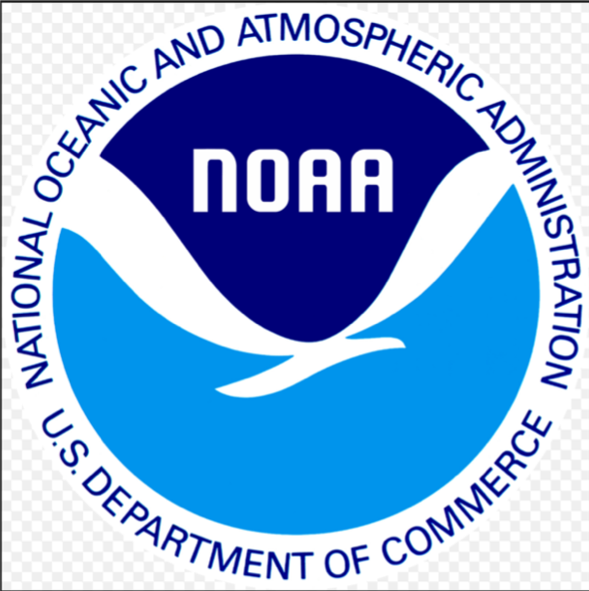 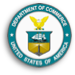 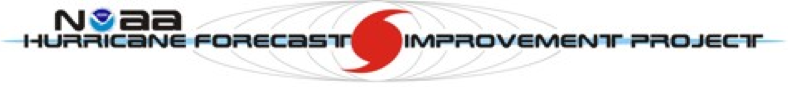 9
Basin Scale HWRF: Land-Storm Interactions
Hurricane Sandy Predictions: Domain Size and Vortex- Mean Flow interactions
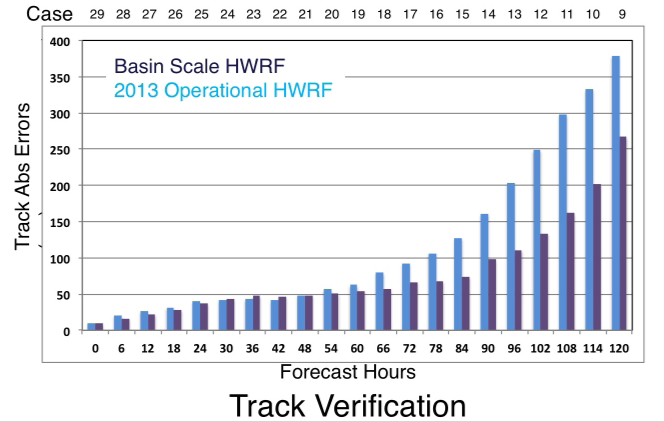 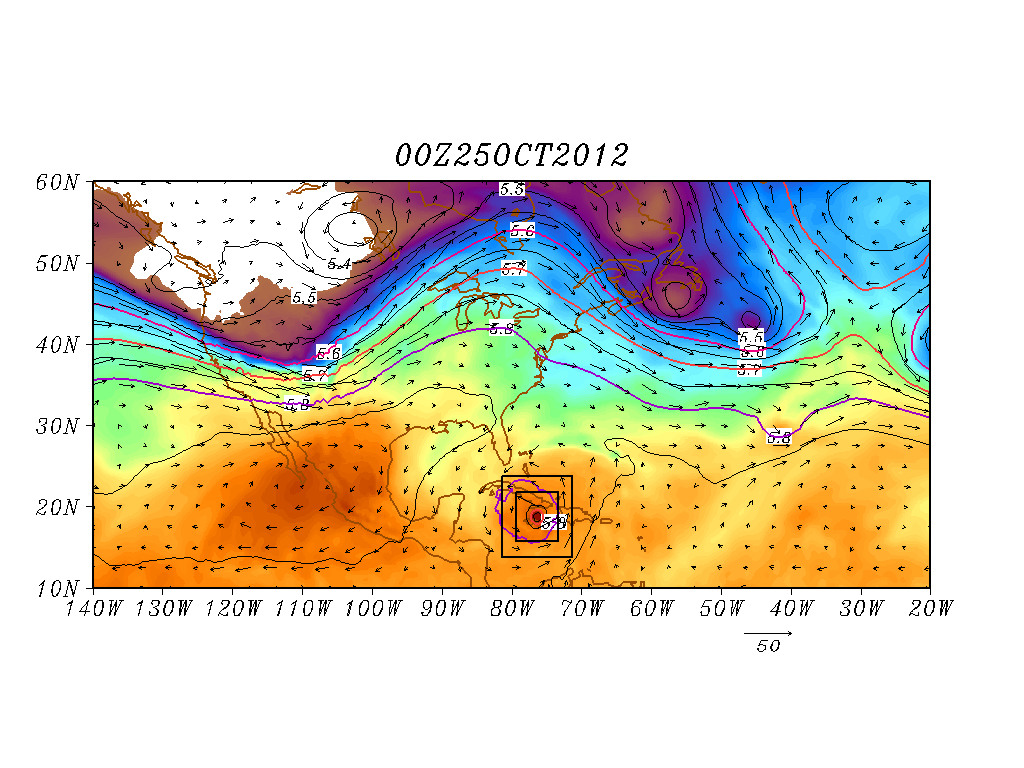 Improved scale interactions and improved track & size forecasts (25 00Z Predictions)
Shading: T at 500 hPa; Contour: GHT at 500 hPa 
Vector: Flow averaged between 500 hPa and 200 hPa
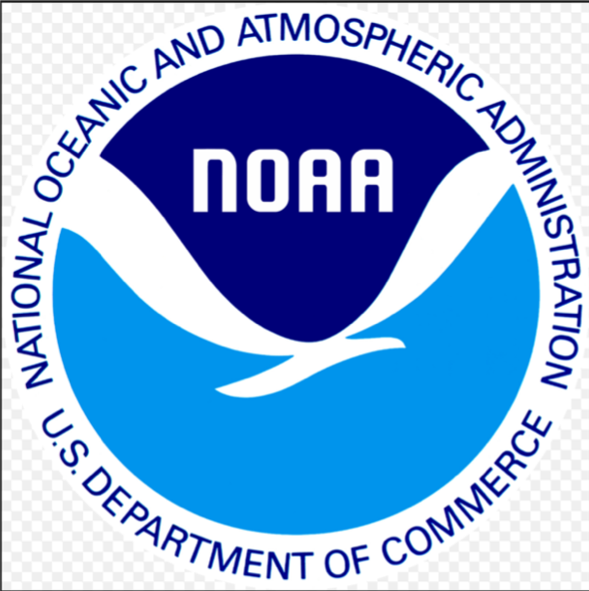 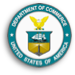 Shading: T at 500 hPa; Contour: GHT at 500 hPa 
Vector: Flow averaged between 500 hPa and 200 hPa
8
Addressing Next-Generation TC  Prediction Needs
Common modeling infrastructure geared towards global models
Created for sharing developments (e.g, coupler, physics)
NMM and HWRF shares the same dynamics except grid structure (E vs B).
NMM can be configured in both regional (basin scale) and global mode
Nesting within NMM (under development) based on HWRF paradigm but recoded within NEMS
HWRF nest motion algorithms, physics and  initialization under transition
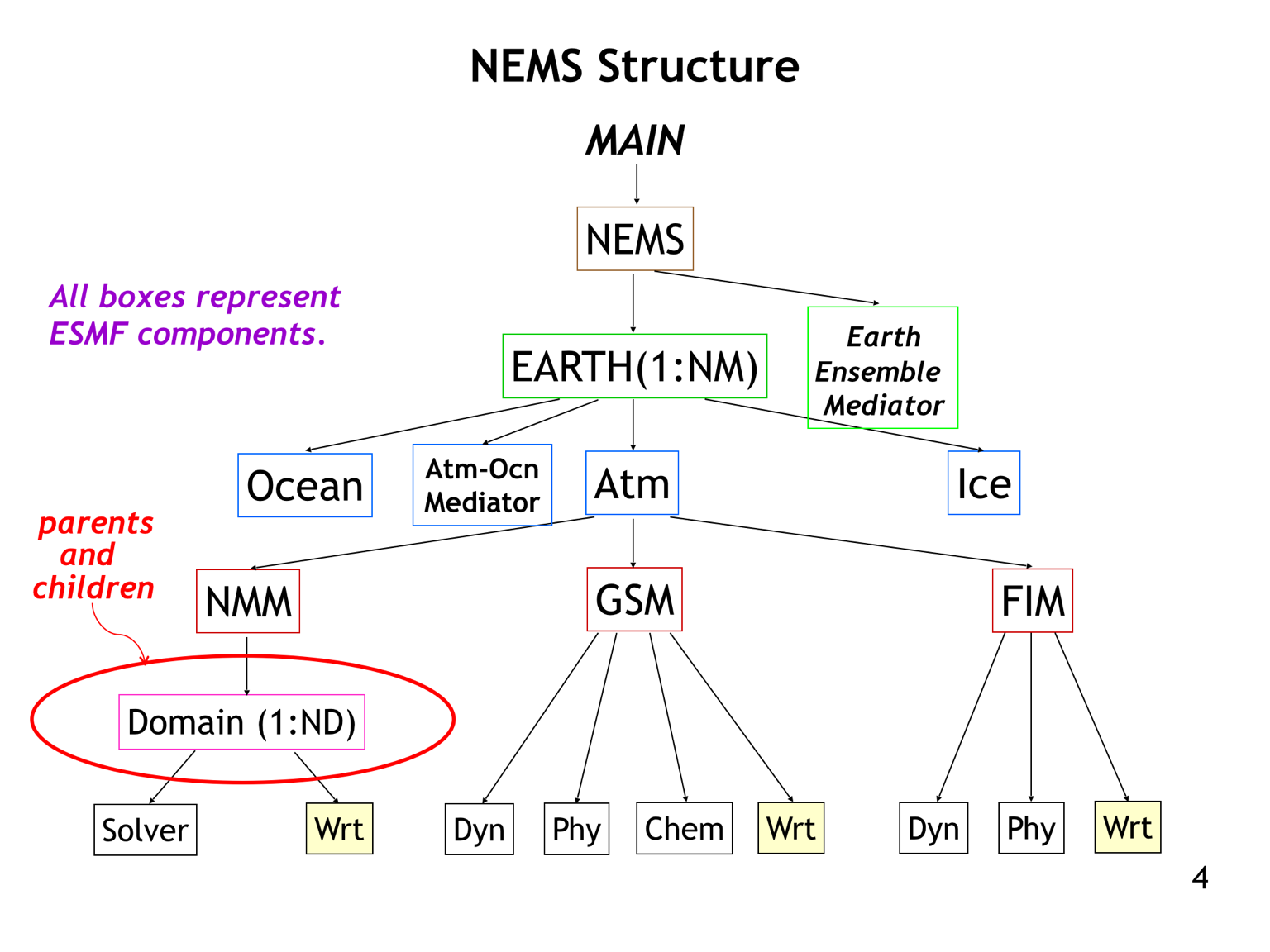 Non-Hydrostatic Multi-scale Model (NMM) embedded within the  NOAA Environmental Modeling Framework (NEMS)
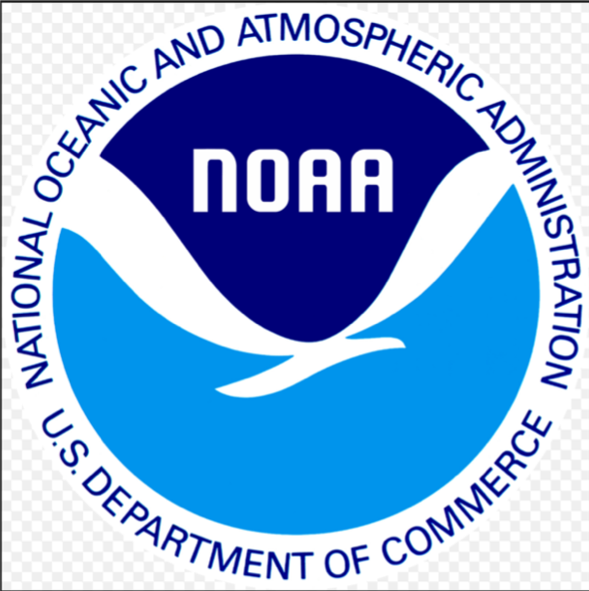 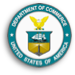 11
Motivation: Need For Global Nests
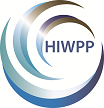 NOAA's High Impact Weather Prediction Project goal will be to develop a system that can produce 10-day forecasts at ~3-km global resolution fast enough to meet operational requirements by the end of the decade, with forecast skill exceeding that of the updated hydrostatic GFS and other chosen baselines. 
HWRF is now used for guidance in all basins in the globe. Proven value for track, intensity and structure predictions. 
Leverage on NOAA’s success with the HWRF system and accelerate progress towards creating high resolution, next generation model with the potential transitions to regional  and global "HWRF".
We propose a seamless approach and illustrate how this approach is important for TC predictions
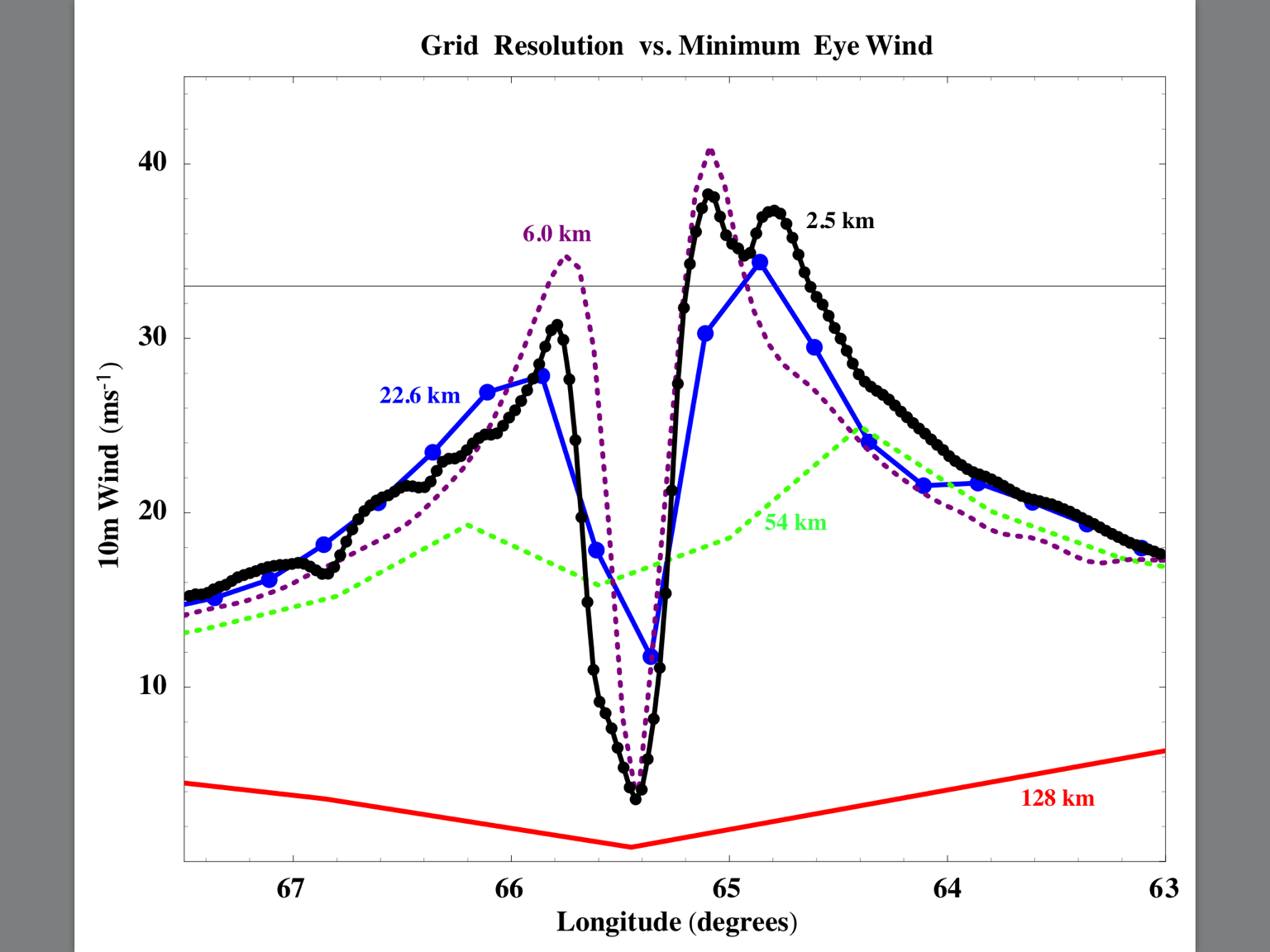 Impact of global model resolution on prediction of the inner core structure of Hurricane Earl (2010)
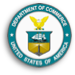 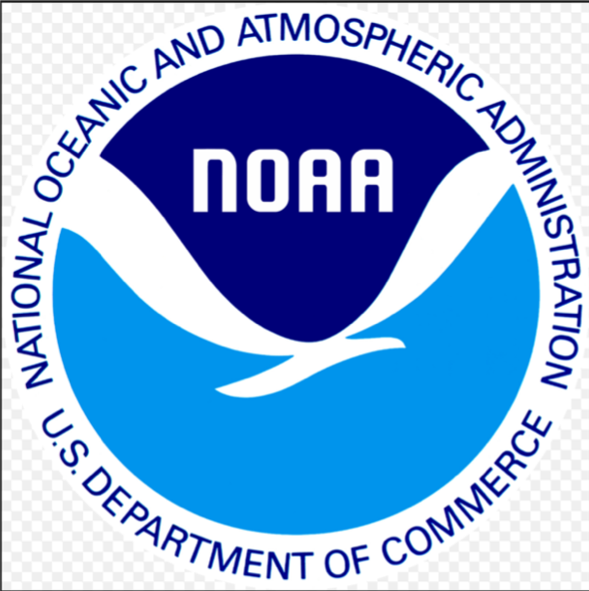 A Global Tropical Prediction System
12
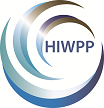 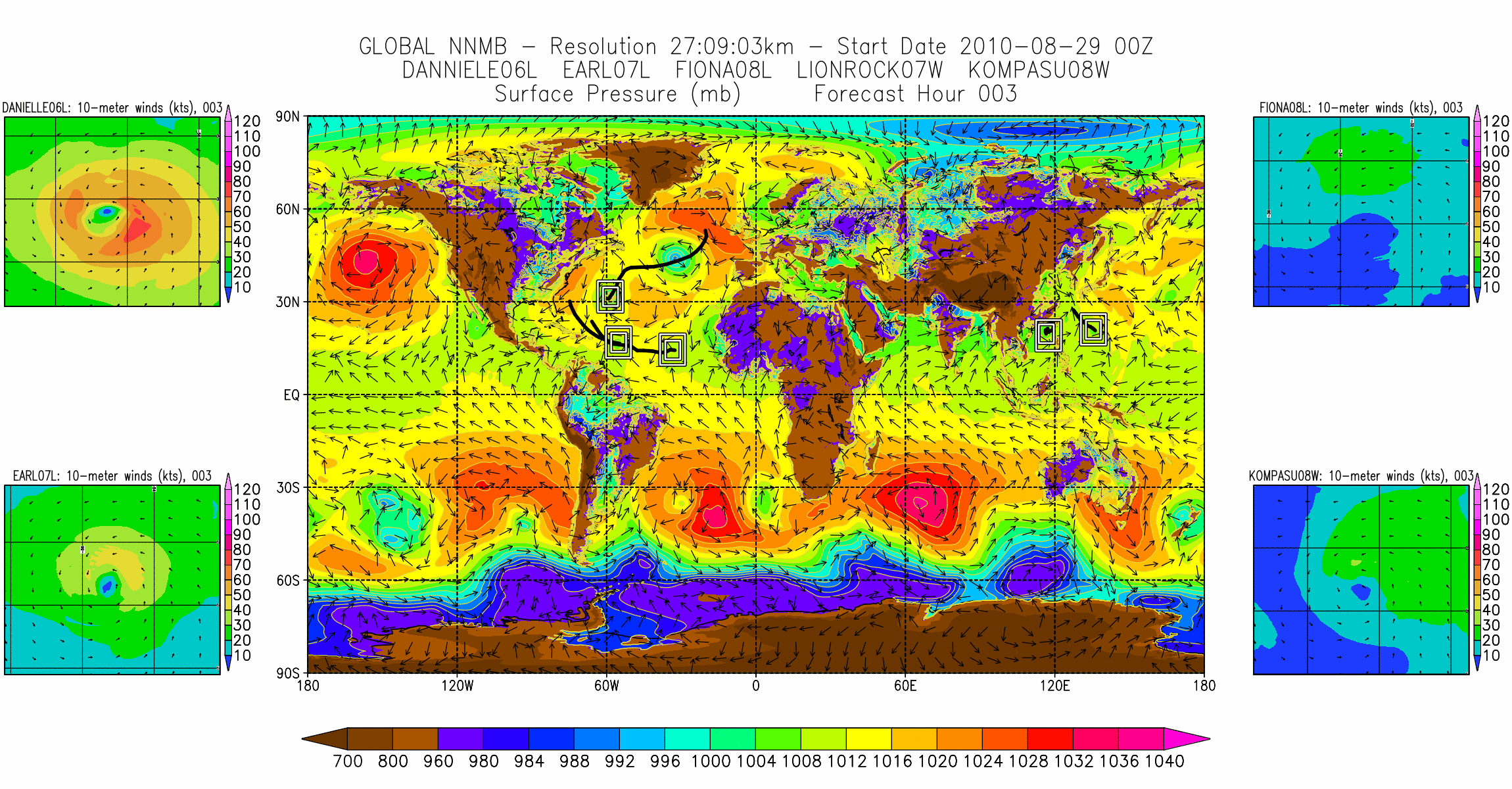 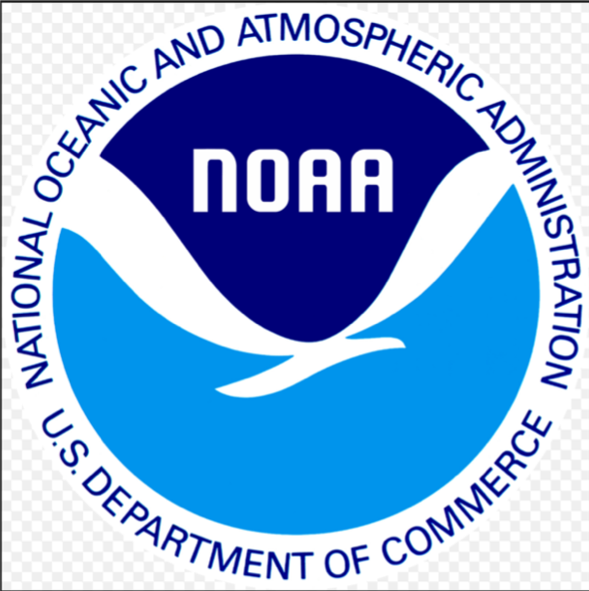 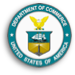